臺北市私立稻江商職性別事件多元通報管道事項
防治性侵害、性騷擾及性霸凌
  通報窗口學務處
  申訴電話：02-25996057
  投訴信箱：tt091347@gmail.com
臺北市家庭暴力暨性侵害防治中心，聯絡電話02-23615295
臺北市性騷擾防治諮詢專線，連絡電話02-23911067
衛生福利部113保護專線
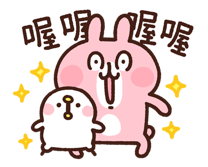